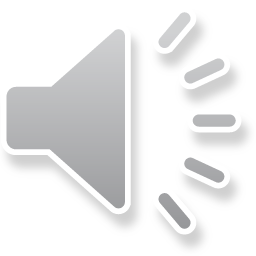 Saturday, 31 July 2021
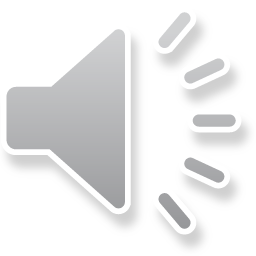 ULULATE
Dark Matter
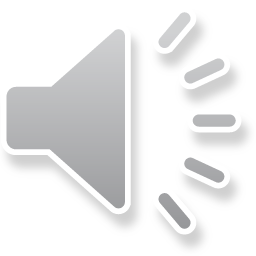 Saturday, 31 July 2021
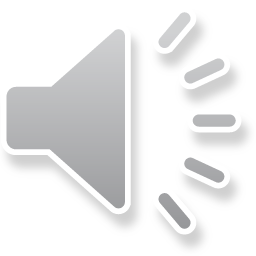 VEHEMENT
Sojourner Truth
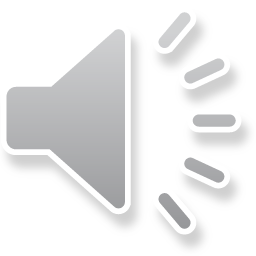 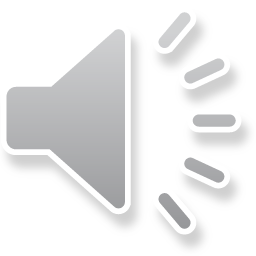 Saturday, 31 July 2021
WIDDERSHINS
Ajay Bhatt
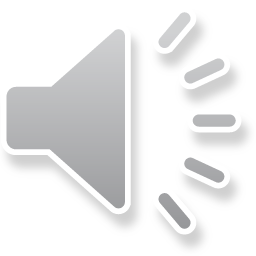 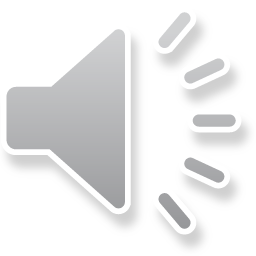 Saturday, 31 July 2021
XEBEC
Audrey Hepburn
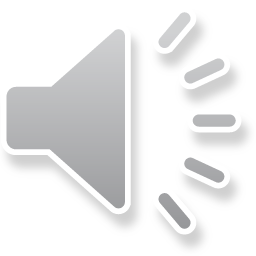 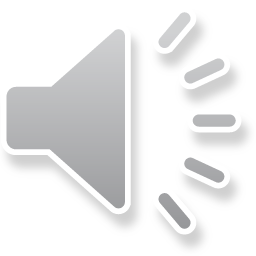 Saturday, 31 July 2021
YENTA
Emmanuelle Charpentier
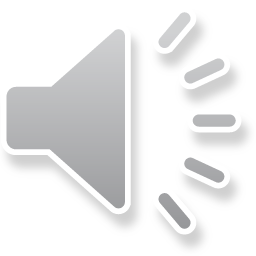 Saturday, 31 July 2021
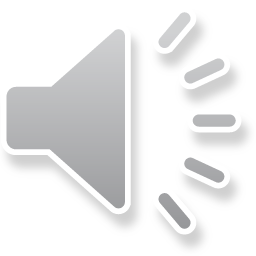 ZEITGEIST
John Cadbury
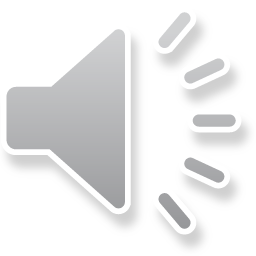 Saturday, 31 July 2021
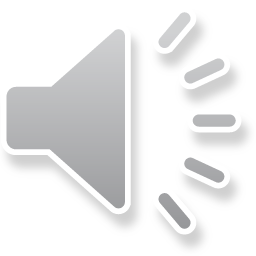 AVUNCULAR
Baroness Valerie Amos
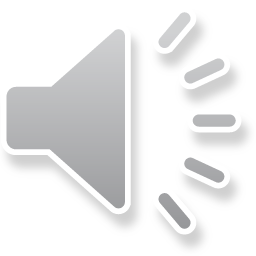 Saturday, 31 July 2021
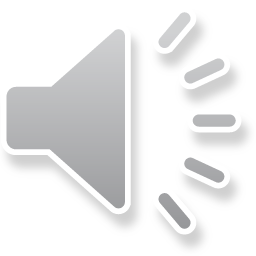 BORBORYGMUS
BOUDICA
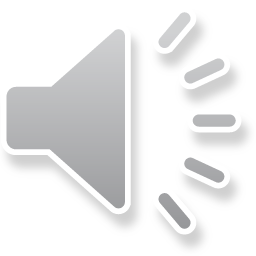 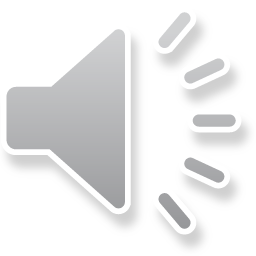 Saturday, 31 July 2021
CONNIPTION
Helen Sharman
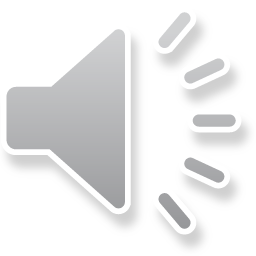 Saturday, 31 July 2021
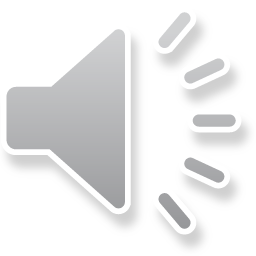 DRACONIAN
James Arthur Baldwin
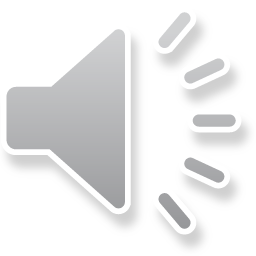 Saturday, 31 July 2021
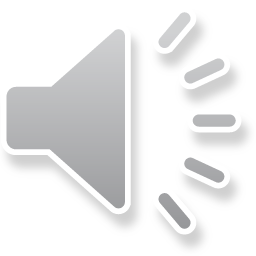 EPHEMERAL
Tenzing Norgay
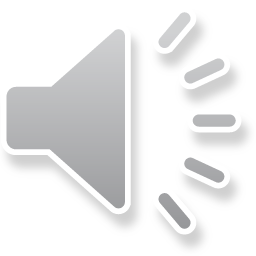 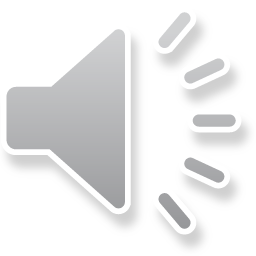 Saturday, 31 July 2021
FLOTSAM
Stephanie Kwolek
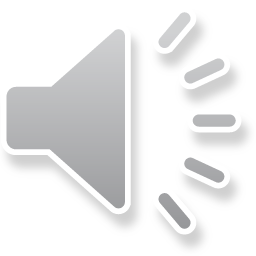 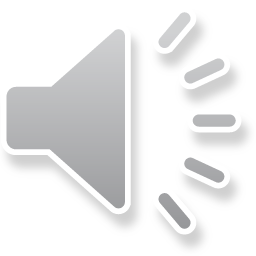 Saturday, 31 July 2021
GIBBERISH
Mary Anning
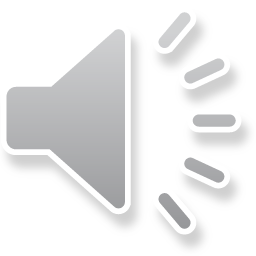 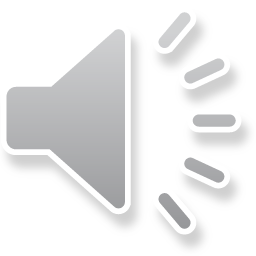 Saturday, 31 July 2021
HAPHAZARD
The Gulabi Gang
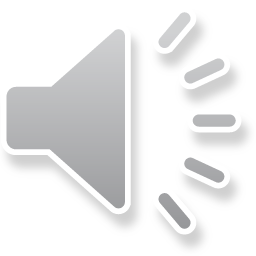 Saturday, 31 July 2021
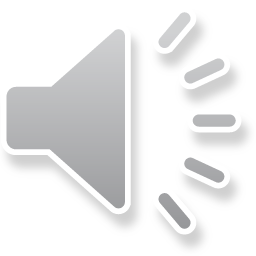 INDOMITABLE
Thurgood Marshall
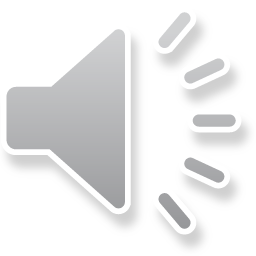 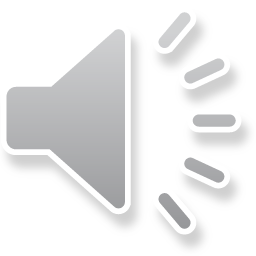 Saturday, 31 July 2021
ZUGZWANG
Richard Trevithick
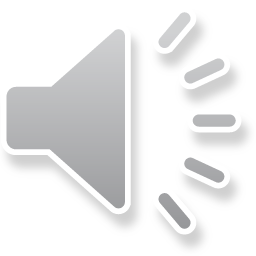 Saturday, 31 July 2021
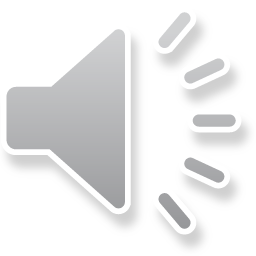 BESERK
Andree Borrel
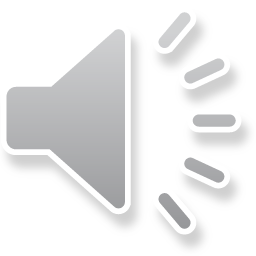 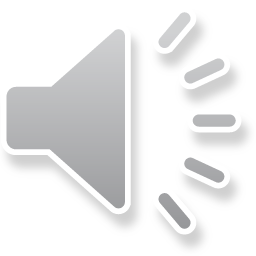 Saturday, 31 July 2021
HYPERBOLE
Lewis Latimer
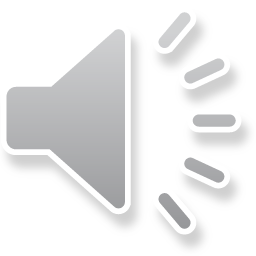 Saturday, 31 July 2021
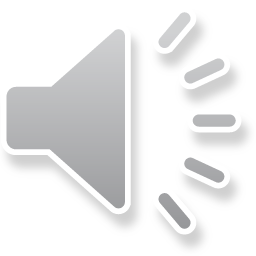 INEFFABLE
Gertrude Benham
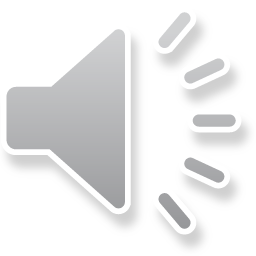 Saturday, 31 July 2021
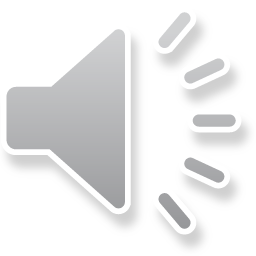 PERFIDIOUS
Srinivasa Ramanujan